Critical Needs of Victims
[Speaker Notes: Recommended Time: 60 minutes

Trainers: 
Review and adapt training material to align with statues, policies, and practices within jurisdiction and agency
Develop specific learning objectives
Draw on professional knowledge and expertise
Encourage contributions from all participants
Virtual delivery – use polls, raise hands, chat, and Q & A prompts

Handouts:
LEV – Victims’ Rights Jurisdiction Profile (state-specific document)
[Agency] victim response policy
Training Bulletin – Critical Needs of Victims (ELERV)

Prior to training:
Ensure trainers are familiar with IACP ELERV Strategy, 2nd edition – Critical Needs of Victims]
Learning Objectives
1
Identify the seven critical needs of victims.
2
Discuss ways law enforcement-based victim services personnel can address victims’ needs in their role.
3
Identify agency and community resources to help meet victims’ needs.
[Speaker Notes: [Add more learning objectives if needed]]
Critical Needs of Victims
[Speaker Notes: *Information on slides 2-9 adapted from IACP ELERV Strategy, 2nd edition: https://www.theiacp.org/projects/enhancing-law-enforcement-response-to-victims-elerv

Critical Needs of Victims

With each victim interaction and case decision, personnel should ask themselves and their teams:
“Will this action/decision/statement support the victim’s ability to exercise rights, participate in the criminal justice process and have needs met? 
“Will this action/decision/statement create a barrier?” 

Personnel should work to eliminate or minimize fears, concerns, and barriers and include victims in decision-making as much as possible.]
Safety
Physical, emotional, and psychological safety
Reduction of risk for revictimization 
Processes and services to increase safety
[Speaker Notes: Safety

Physical/emotional/psychological safety
Physical safety, emotional safety, and psychological safety are all important for victims in the aftermath of crime. 
Safety concerns may extend to children, family members, friends, and others connected to victims. 
Law enforcement and victim services personnel can create an environment where victims feel safe in reporting crimes and expressing their thoughts, fears, and needs related to the crime and overall response.

Reduction of risk for revictimization
People who have experienced victimization, especially those impacted by violent crime, are generally at a higher risk of revictimization in the future. (Barbara A. Oudekerk and Jennifer L. Truman, Repeat Violent Victimization, 2005-14 (Washington, DC: Bureau of Justice Statistics, 2017))
Law enforcement and victim services personnel can provide information about risk reduction, the likelihood of revictimization, and actions to take when experiencing intimidation and fears about future harm.
Law enforcement and victim services personnel can provide information to victims in a way that does not convey blame or shame for current circumstances (i.e., avoid using victim-blaming language). 

Processes/Services for safety
Victims may experience contact with system professionals through various intersections points. System professionals should do their best to explain processes and expectations at each point.
Everyone who has contact with victims should have a general understanding of processes/services for safety and points of contact.
Processes/contacts within the agency include: [add information]
Processes/contacts outside the agency include: [add information]]
Support
Help in navigating criminal justice system processes 
Connection to victim services personnel
Availability of support persons chosen by victims
[Speaker Notes: Support

Navigation of criminal justice system
The criminal justice system is complex and often overwhelming for victims.
Everyone who has contact with victims should have a general understanding of criminal justice processes (e.g., investigative case assignment, prosecution office assignment, grand jury, jail/bond processes, prosecution outcomes, probation/prison processes, protection order processes) and points of contact.  
Processes/contacts within the agency include: [add information]
Processes/contacts outside the agency include: [add information]

Connection to victim services personnel
Victims will benefit from system professionals having a general understanding of response/referral processes for victim services personnel who can provide ongoing support and assistance. 
Victims will benefit from having access to both system-based and community-based victim services
System-based victim services—victim services provided through public agencies such as law enforcement, prosecutor’s office, or some other entity within the city, county, state, or federal government. Victim services personnel at these agencies generally cannot provide confidential services to victims.
Community-based victim services—victim services provided through a nongovernmental or nonprofit organization in the community. Victim services personnel at these organizations can often provide confidential services to victims.
Law enforcement and victim services personnel can provide seamless connections with other victim services personnel (system-based and community-based). 
Processes/contacts within the agency include: [add information]
Processes/contacts outside the agency include: [add information]

Support persons
Having support during criminal justice processes can provide victims with a sense of comfort.
Law enforcement and victim services personnel can allow for the presence and availability of support persons chosen by victims when possible. 
If support persons chosen by the victim are not permissible (e.g., during an interview with an investigator), explain why (e.g., if it is an agency policy or practice in certain circumstances, explain why a support person may not be able to accompany a victim).]
Information
Concise information about criminal justice system processes
Information about rights and resources available 
Future points of contact and status of the investigation and prosecution
[Speaker Notes: Information

Criminal justice system processes
The criminal justice system is complex and often overwhelming for victims.
Law enforcement and victim services personnel should be prepared to provide information to victims throughout each phase of the criminal justice process.
Law enforcement and victim services personnel should understand that trauma may impact victims’ ability to process information and should proactively offer to explain steps and processes multiple times.
Everyone who has contact with victims should be able to explain criminal justice processes in plain language and provide current points of contact.  
Processes/contacts within the agency include: [add information]
Processes/contacts outside the agency include: [add information]

Rights and resources
Everyone who has contact with victims should have a general understanding of victims’ rights.
Law enforcement and victim services personnel can provide information on the rights of crime victims and guidance around exercising those rights. 
Information should be provided in multiple ways (e.g., in conversation, written material/brochures, posted on agency websites).
Victims should be provided with information about the limits of confidentiality (e.g., required Brady disclosures) when working with law enforcement and system-based victim services personnel.

Future points of contact and status
Many criminal cases rely upon victim engagement/participation and many criminal cases do not result in an arrest and prosecution – keeping the victim informed of the case status may serve as the only measure of available justice (ex: procedural justice-transparency of criminal justice processes and decision-making processes). 
Updates even when there is no significant news to share may assist in keeping the victim engaged.
Law enforcement and victim services personnel can provide periodic updates and timely notification when the case does not result in an arrest and prosecution.]
Access
Opportunities to participate in criminal justice system processes
Information available in languages spoken/understood by victims
Attention to special needs and access barriers for victims
[Speaker Notes: Access

Full participation
Victims of crime need opportunities to fully participate in criminal justice system processes. 
Law enforcement and victim services personnel can review methods for physical access to buildings (e.g., ramps, doorways, and parking). 
Law enforcement and victim services personnel can maximize the use of technology and physical response to locations. 

Languages
Effective and accurate communication between criminal justice system professionals and victims is foundational to engagement/participation.
Law enforcement and victim services personnel can ensure information is available in languages used by community members (e.g., spoken language, sign language, braille). 
Use of objective interpreters is ESSENTIAL.

Barriers
Victim engagement/participation relies upon removal of physical, geographical, and linguistic barriers. 
Everyone who has contact with victims should have a general understanding of access needs and resources/services/processes.
Resources/services/processes within the agency include: [add information]
Resources/services/processes outside the agency include: [add information]

For more resources to better serve culturally specific communities
Limited English Proficiency: https://www.lep.gov/
National Resource Center for Reaching Victims: https://reachingvictims.org/ 
Americans with Disabilities Act Update: A Primer for State and Local Governments: https://www.ada.gov/regs2010/titleII_2010/title_ii_primer.html
Asian Pacific Institute on Gender-Based Violence: https://www.api-gbv.org/culturally-specific-advocacy/
Tribal Resource Tool: https://tribalresourcetool.org/]
Continuity
Collaboration with other professionals to ease transitions for victims
Clear understanding of everyone’s roles
Data sharing and use of research-informed practices
[Speaker Notes: Continuity

Active collaboration
Effective work toward common goals relies on communicating clearly, actively listening to others, taking responsibility for mistakes, and respecting the diversity of colleagues.
Law enforcement and victim services personnel can collaborate with other criminal justice professionals, community agencies, and victim services providers.
Provide and take part in peer/partner learning opportunities (e.g., ride-alongs and sit-alongs)
Provide and take part in co-facilitated training opportunities

Clear understanding of roles
It is important for victims to receive consistent information and support as they encounter multiple professionals, processes, and entities throughout all stages of the criminal justice system.
Law enforcement and victim services personnel can help victims understand the roles and responsibilities of other professionals. 
Engage in supportive handoffs when the needs of victims extend beyond professional scope – set joint introductory calls/contacts that include both professionals and the victim (e.g., when the case moves from the law enforcement agency to the prosecutor’s office, schedule a transition meeting with the law enforcement team, prosecution team, and the victim). 

Data sharing
Consistency in approaches and methods across agencies throughout the justice process (ex: trauma-informed, victim-centered practices) facilitates collaborations among system professionals and may help victims stay engaged.
Law enforcement and victim services personnel can participate in data sharing and analysis and use research-informed practices.]
Voice
Encouragement to ask questions and have their concerns heard
Encouragement to participate in case-related discussions.
Identify opportunities for victim participation in larger agency practices (e.g., training, town hall events)
[Speaker Notes: Voice

Encouragement to ask questions
Crime victimization involves direct or threatened physical, emotional, or financial harm as a result of actions taken by others. Because the response to crime victimization also involves decisions and actions by others, it is important for victims to have a voice throughout their interaction with the criminal justice system.
Law enforcement and victim services personnel should provide information to victims about their rights, including the right to be present at court appearances and the right to make a victim impact statement (refer to state-specific legislation).
Law enforcement and victim services personnel can extend opportunities to engage/participate.
Encourage victims to ask questions and genuinely listen to their concerns.
Provide multiple opportunities for victims to ask questions.

Invitation to participate
Engagement and participation by victims can assist in overall healing steps AND assist with effective criminal justice system response. 
Law enforcement and victim services personnel can invite victims to participate in both case-related (e.g., location of interviews, willingness to participate in investigative activities such as pre-text phone calls) and agency practice discussions.
Opportunities to participate MUST be genuine. 
Provide necessary support when victims choose to participate.]
Justice
Ensure skills, training, experience to complete thorough, offender-focused investigations 
Hold offenders accountable
Ask victims for input and views on case resolution – not all victims define justice the same way!
[Speaker Notes: Justice

Skills, training, and experience
Thorough, offender-focused investigations rely on all personnel having necessary skills, training, and experience.
Law enforcement and victim services personnel can seek out and participate in opportunities to expand learning and application of knowledge.
Collaborate with others who have a variety of skills and abilities.
Seek out and participate in training and education opportunities.
Practice using new information/skills to enhance outcomes.

Offender accountability
Many cases do not result in arrest, charge with the highest offense, or conviction with the maximum sentence. 
Procedural justice may be the only justice available to victims. 
Law enforcement and victim services personnel can contribute by:
Treating people with dignity and respect
Giving individuals “choice” and “voice” during encounters
Being neutral and transparent in decision-making

Victim input
Justice carries different meanings for those impacted by crime – accountability and resolution come in a variety of forms.
Law enforcement and victim services personnel can ask victims for their input and views.
Act on/advocate for actions according to victim input.
Refrain from substituting personal/professional judgements or desired outcomes for those of the victim.]
Questions
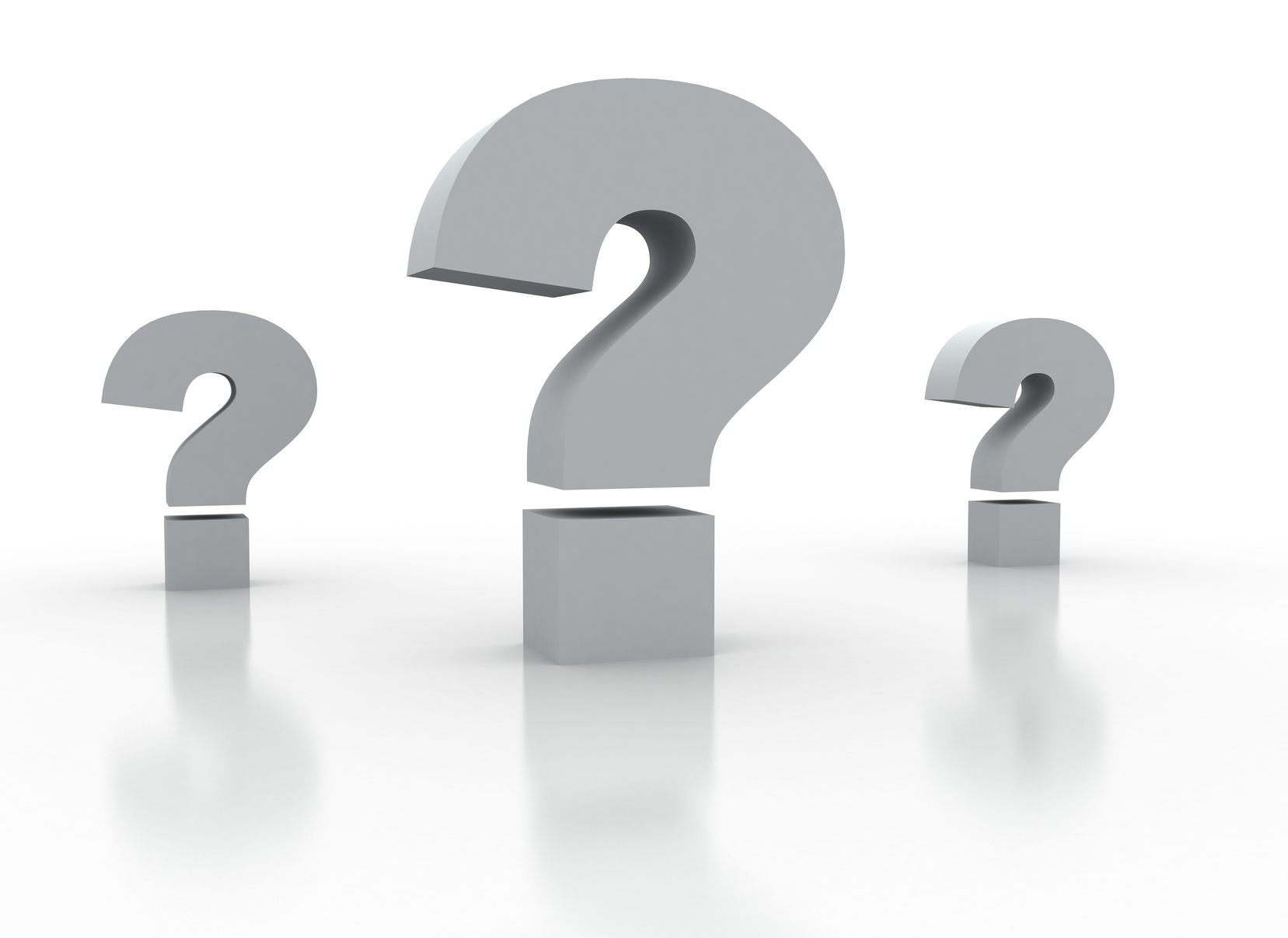 [enter contact information for trainers]